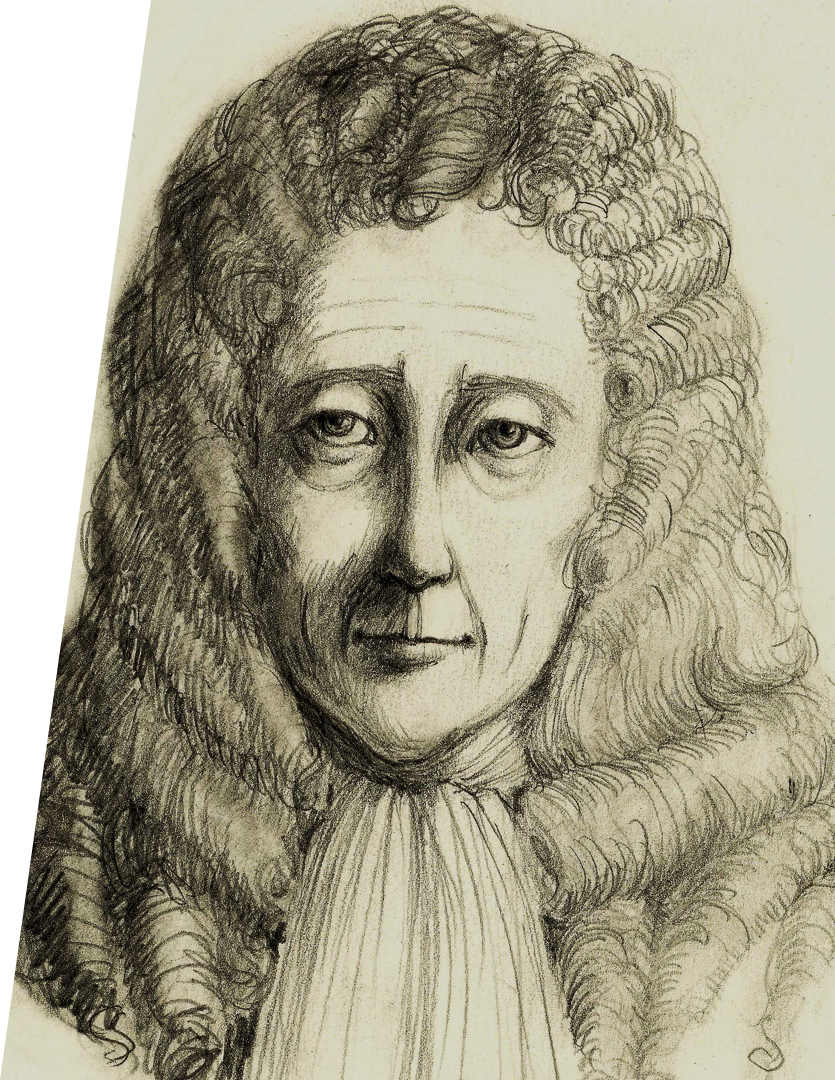 Сила упругости.
Закон Гука
Роберт Гук
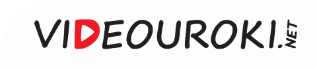 Виды сил в механике
Силы упругости
Силы сопротивления и силы трения
Гравитационные силы
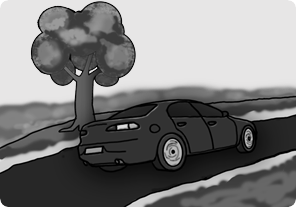 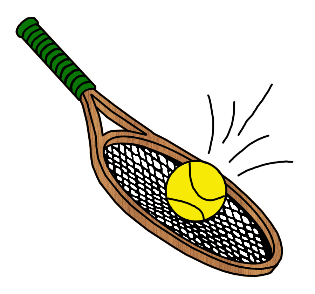 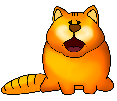 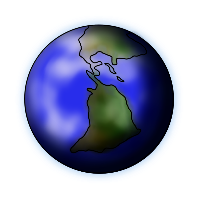 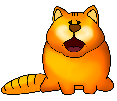 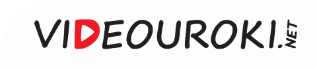 СИЛА упругости
Деформация
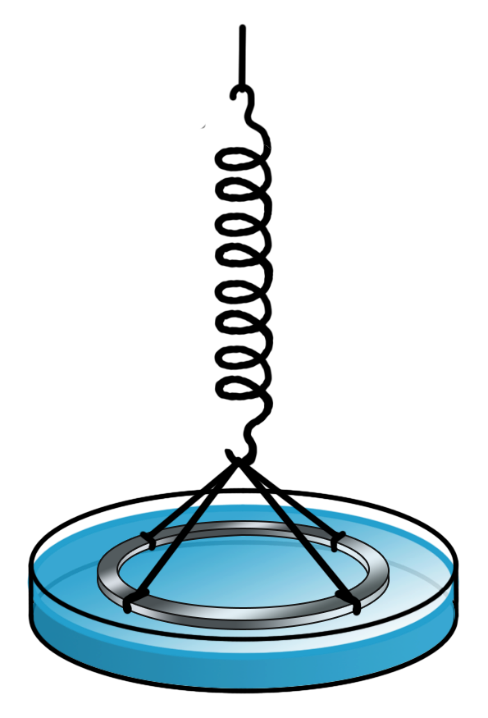 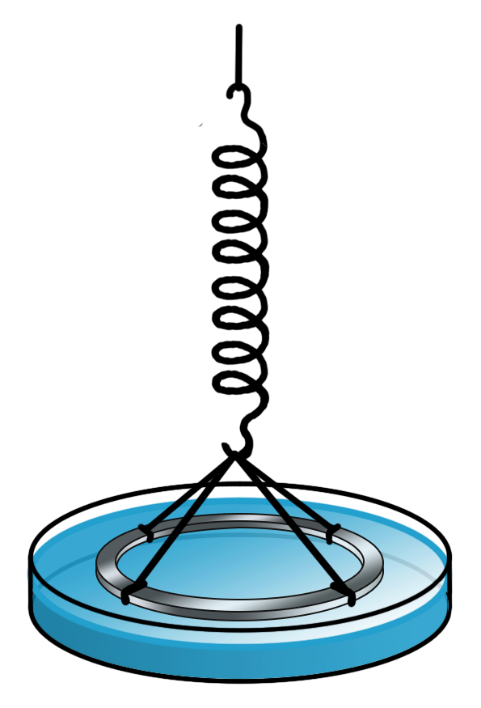 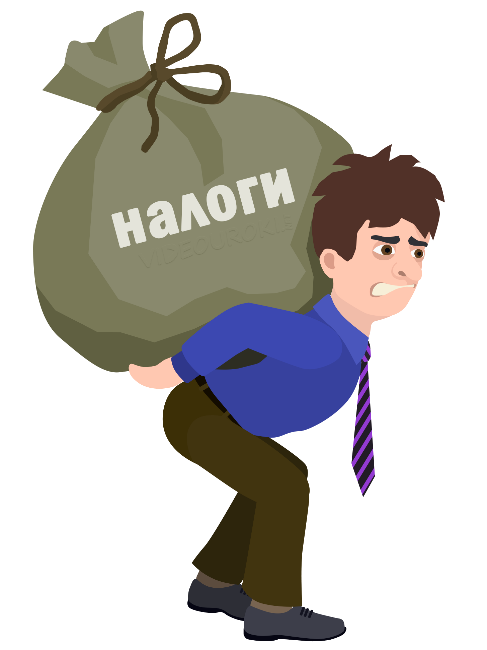 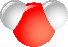 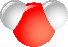 изменение формы и размеров тела, происходящее из-за неодинакового смещения различных частей одного тела в результате воздействия другого тела.
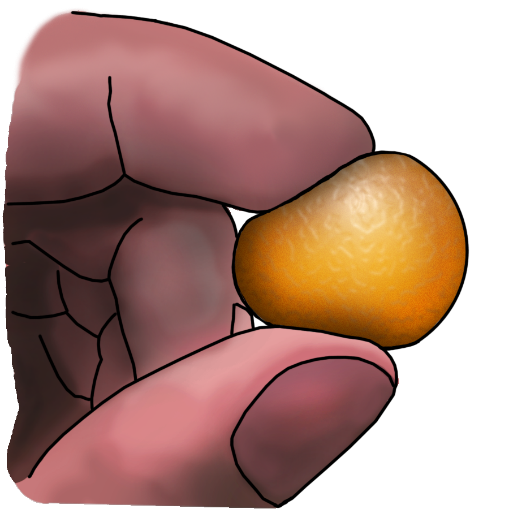 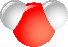 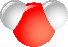 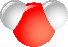 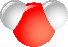 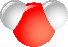 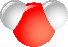 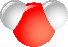 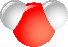 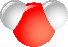 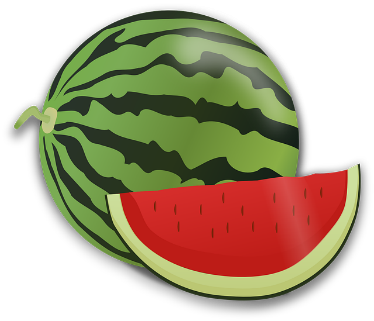 Сила упругости
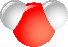 сила, возникающая при деформации любых твердых тел, а также при сжатии жидкостей и газов.
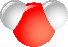 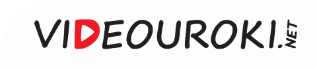 СИЛА упругости
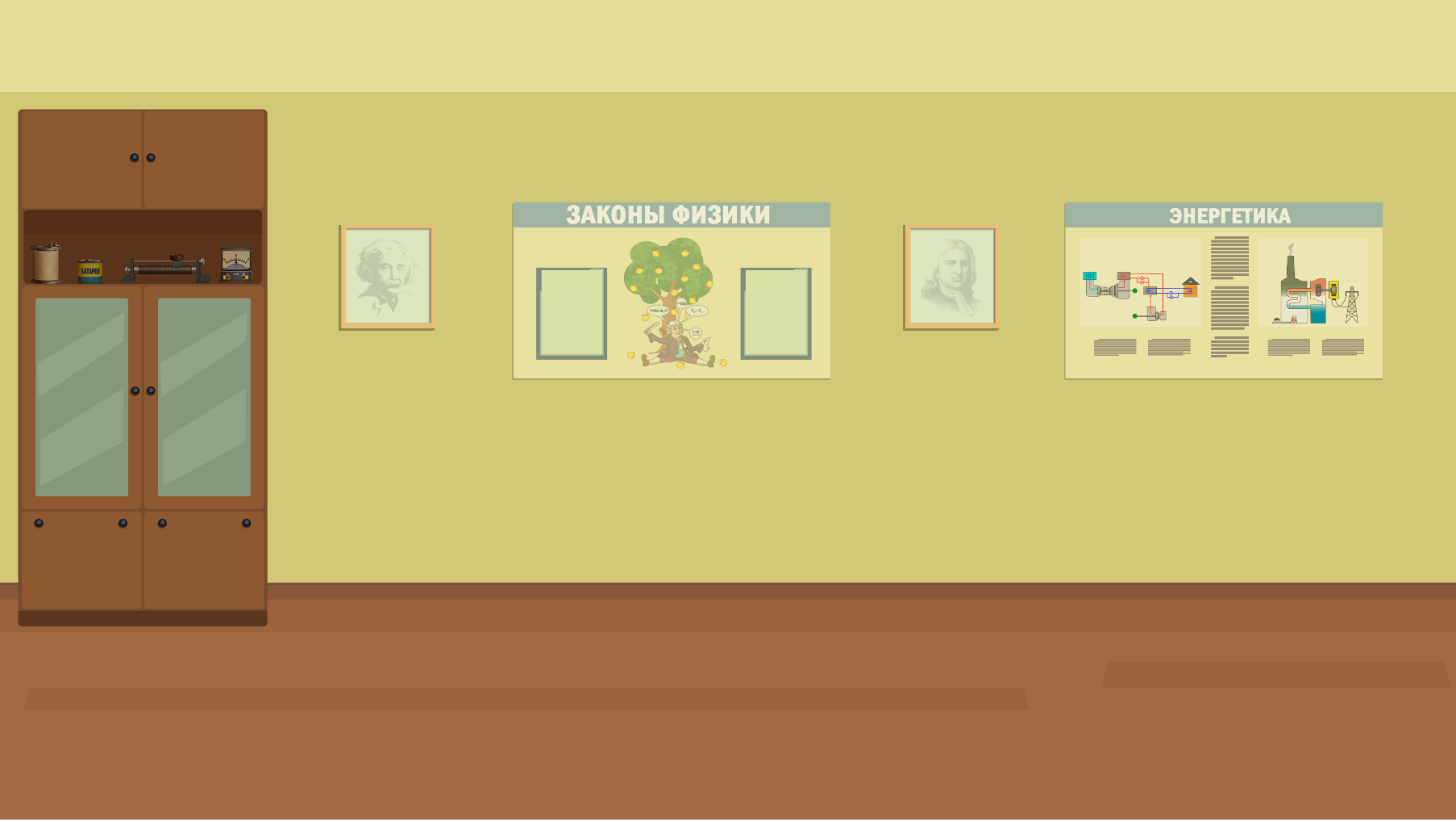 Деформация
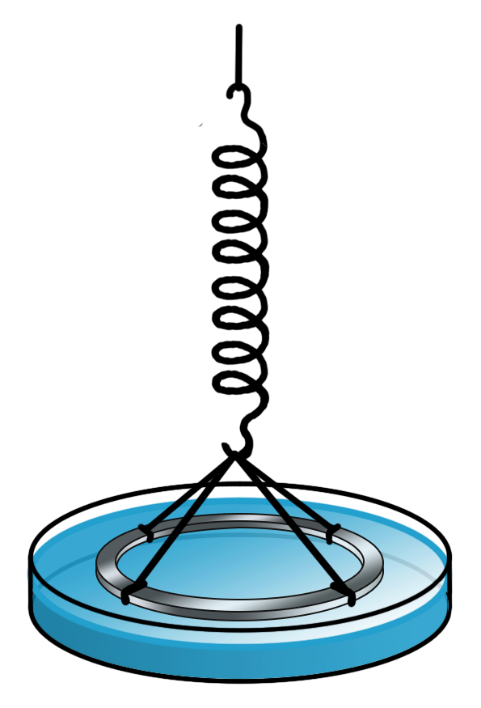 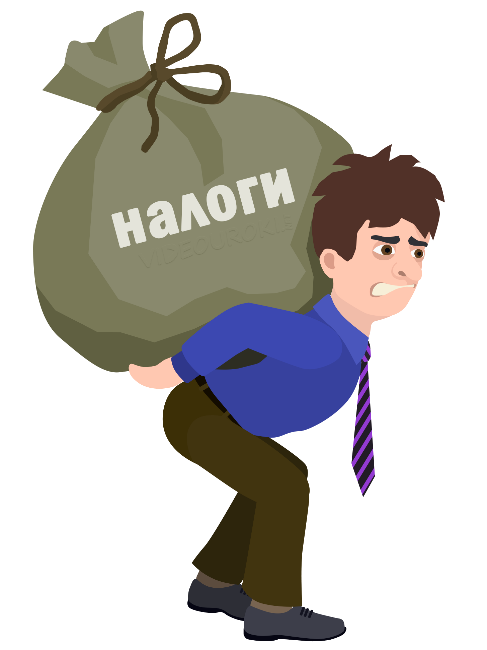 изменение формы и размеров тела, происходящее из-за неодинакового смещения различных частей одного тела в результате воздействия другого тела.
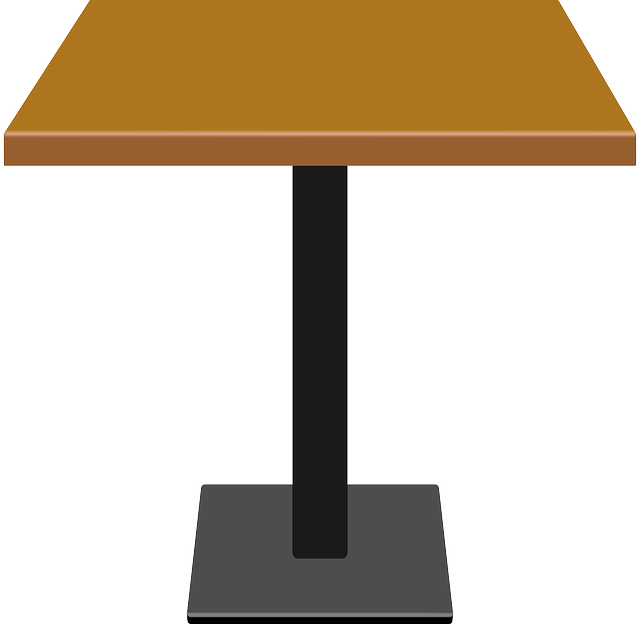 Сила упругости
сила, возникающая при деформации любых твердых тел, а также при сжатии жидкостей и газов.
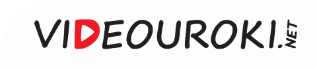 Виды деформации
Сжатие
Изгиб
Кручение
Сдвиг
Растяжение
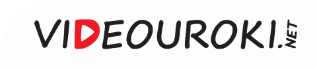 Виды деформации
Пластичная
Упругая
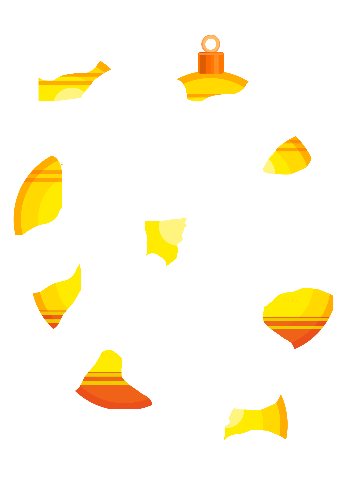 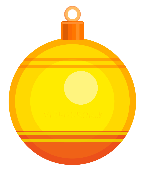 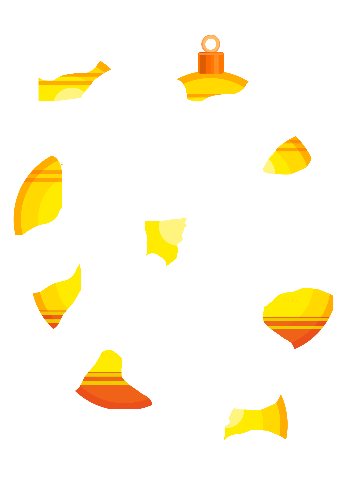 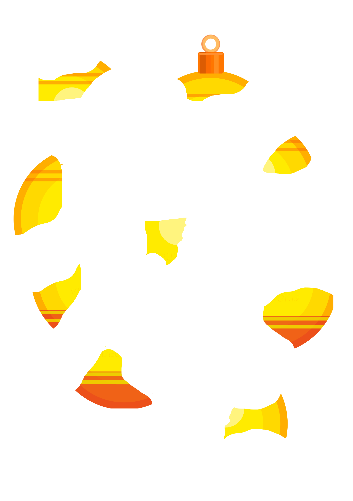 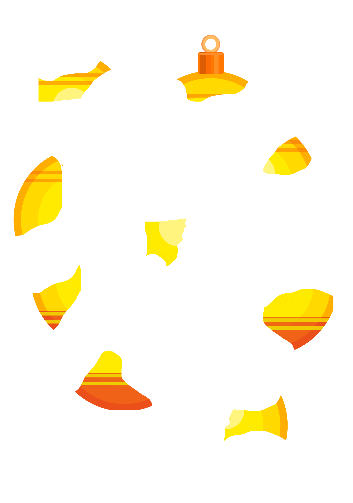 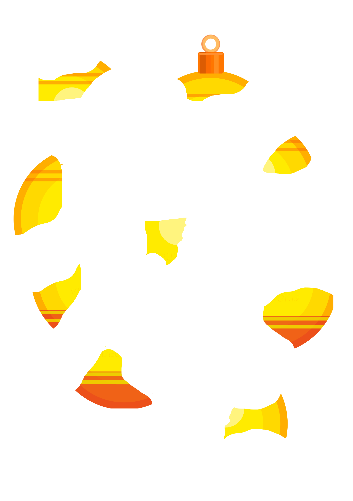 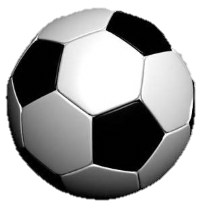 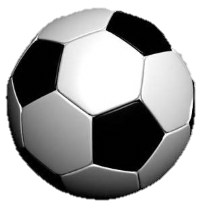 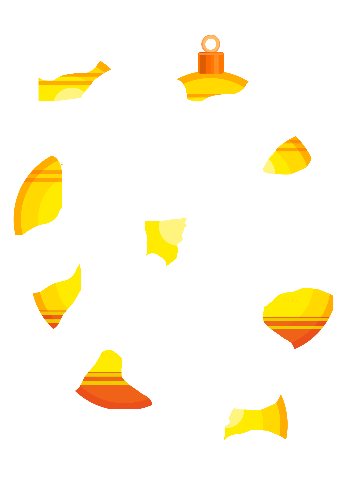 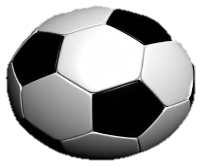 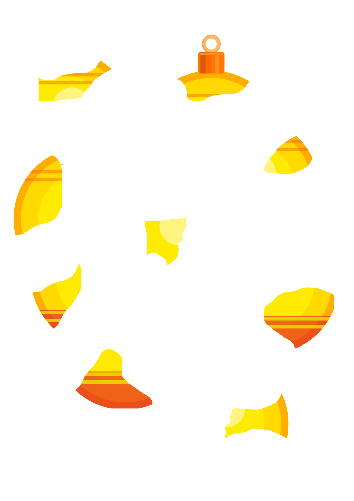 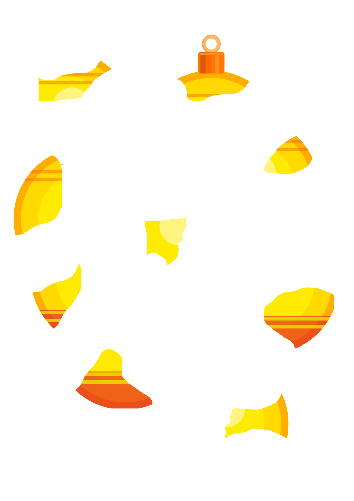 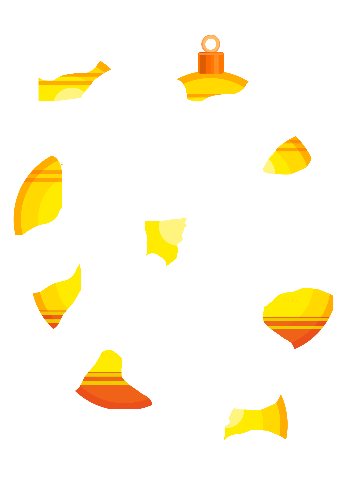 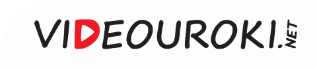 Виды деформации
Пластичная
Упругая
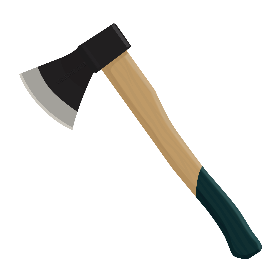 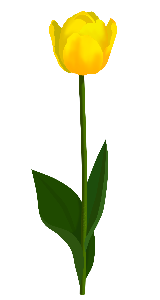 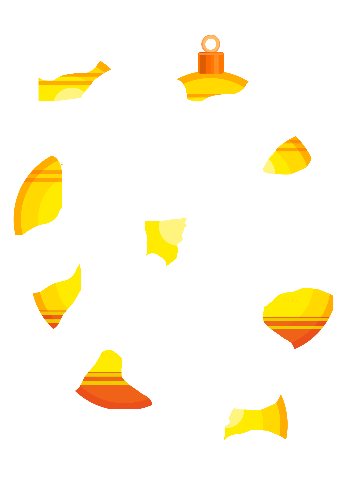 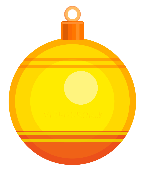 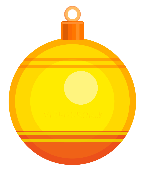 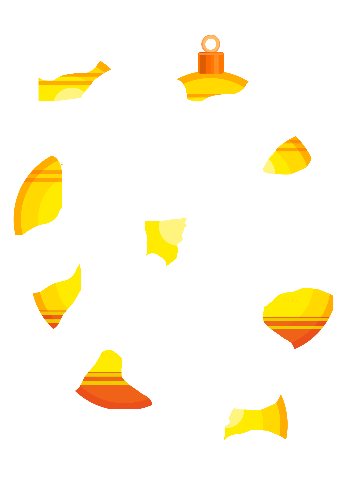 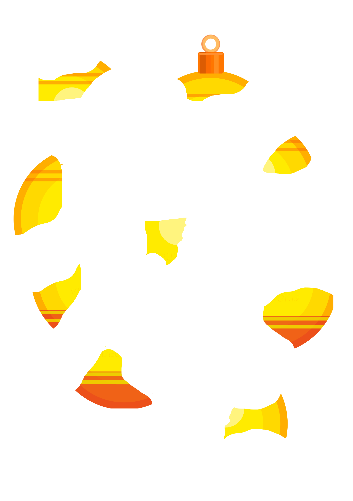 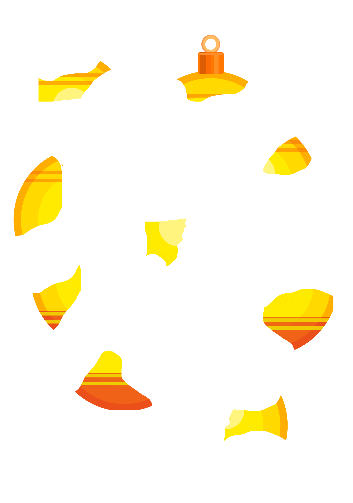 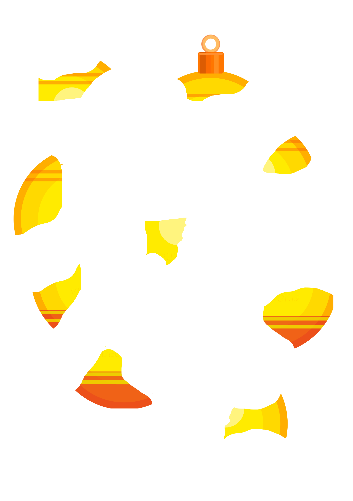 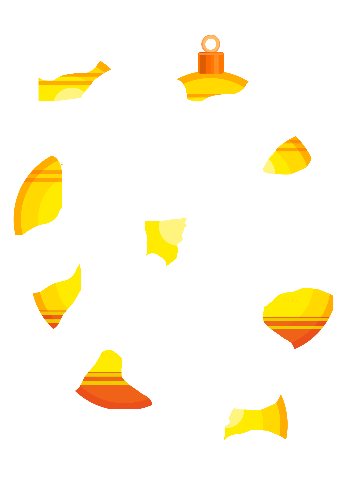 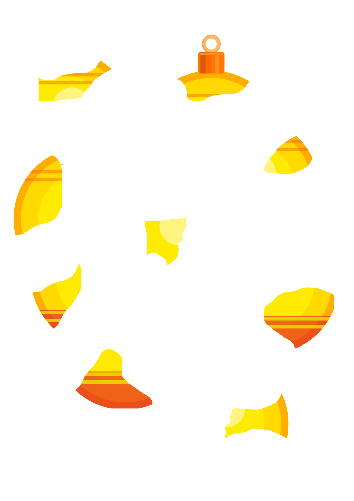 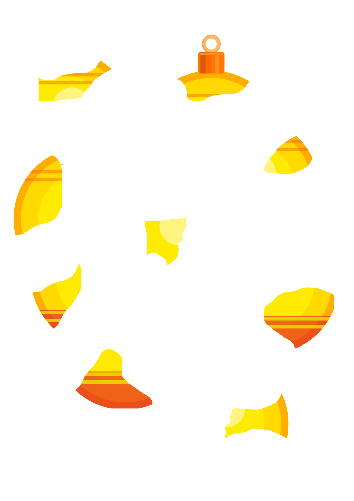 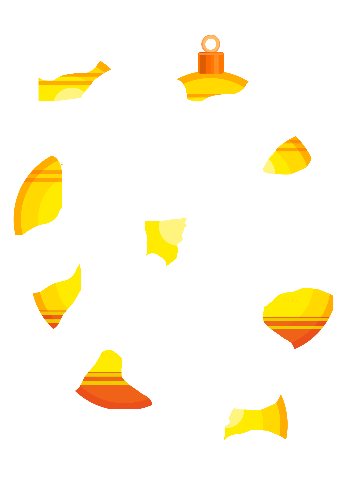 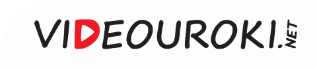 СИЛА упругости
— абсолютное удлинение.
Деформация
1,7 см + 3,3 см = 5,0 см
изменение формы и размеров тела, происходящее из-за неодинакового смещения различных частей одного тела в результате воздействия другого тела.
5,0 см
1,7 см
Сила упругости
3,3 см
сила, возникающая при деформации любых твердых тел, а также при сжатии жидкостей и газов.
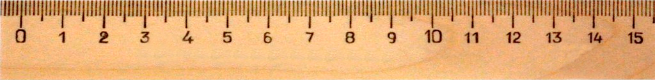 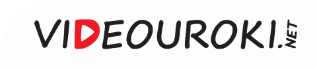 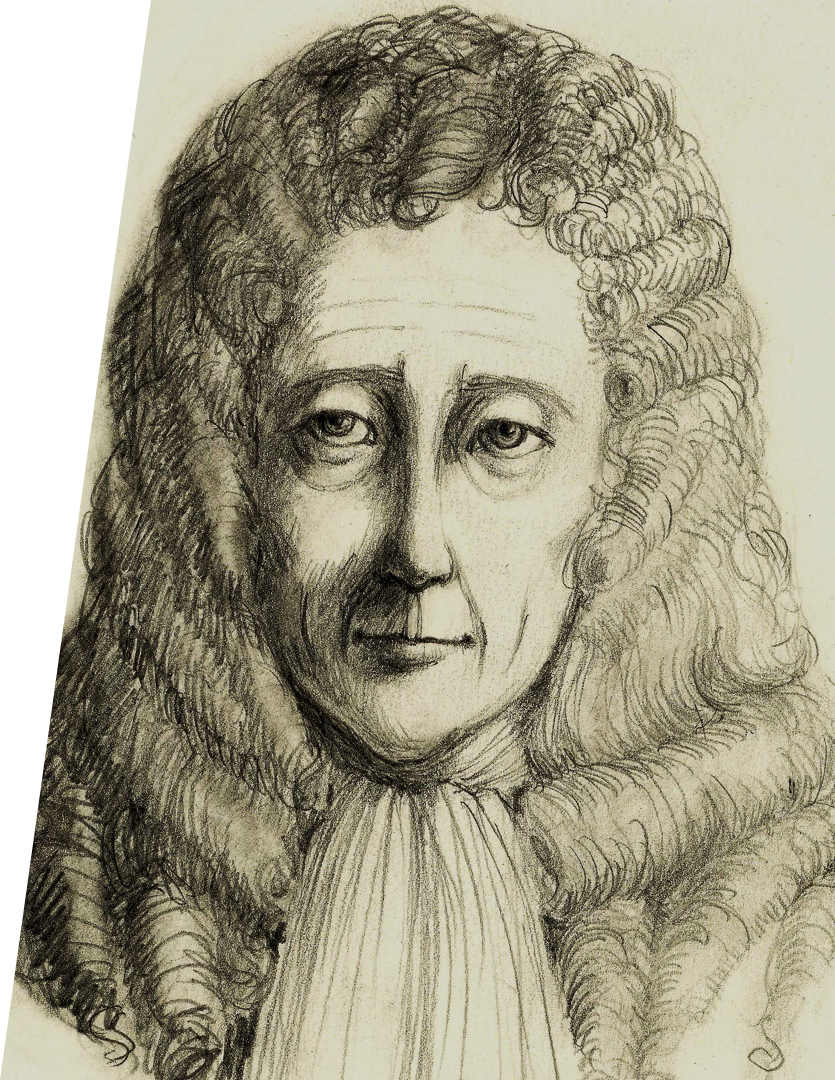 Закон Гука
Модуль силы упругости, возникающей при малых деформациях сжатия или растяжения тела, прямо пропорционален величине абсолютного удлинения:
Роберт Гук
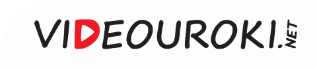 Жесткость тела k зависит
От строения вещества
От геометрических размеров тела
От химического состава вещества
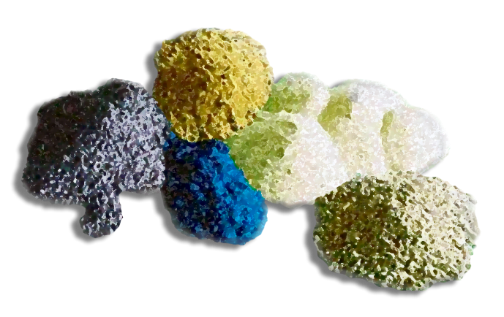 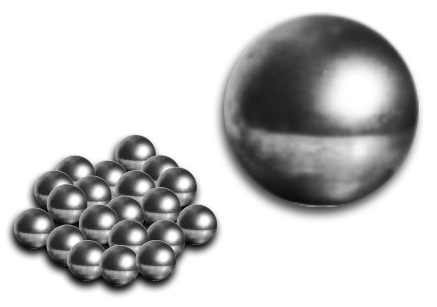 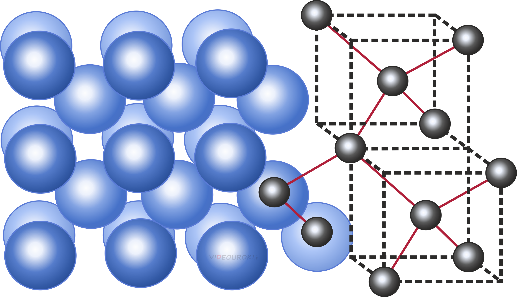 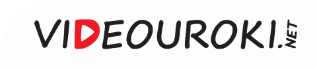 СИЛА упругости
— жесткость тела.
— математическая
Fупр
— математическая запись
Закон Гука
запись закона Гука.
закона Гука.
модуль силы упругости, возникающей при малых деформациях сжатия или растяжения тела, прямо пропорционален величине абсолютного удлинения.
x
O
Δl
0
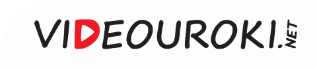 СИЛА упругости
— жесткость тела.
— жесткость тела.
— математическая
— математическая
Fупр
— математическая запись
— математическая запись
Закон Гука хорошо выполняется только при малых деформациях!
Закон Гука хорошо выполняется только при малых деформациях!
запись закона Гука.
закона Гука.
запись закона Гука.
закона Гука.
Δl
0
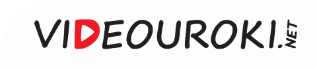 Вес тела
Вес тела
сила, с которой тело, вследствие своего притяжения к Земле, действует на неподвижную относительно него опору или подвес.
Вес тела возникает вследствие его деформации, вызванной действием силы нормальной реакции опоры или силы натяжения подвеса.
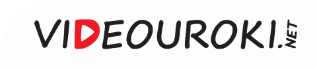 Электромагнитная сила
Гравитационная сила
Сила
 тяжести
Вес
 тела
Постоянна в дан-ном месте Земли
Зависит от ускорения тела
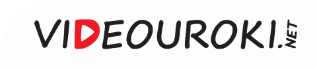 Сила упругости. Закон Гука
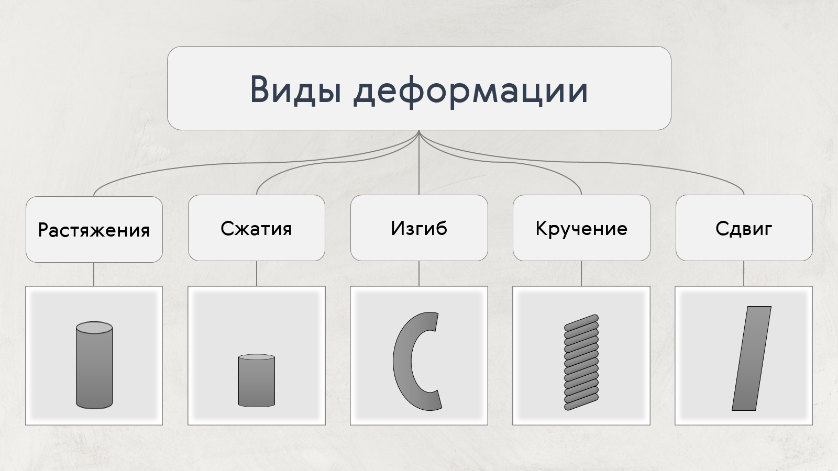 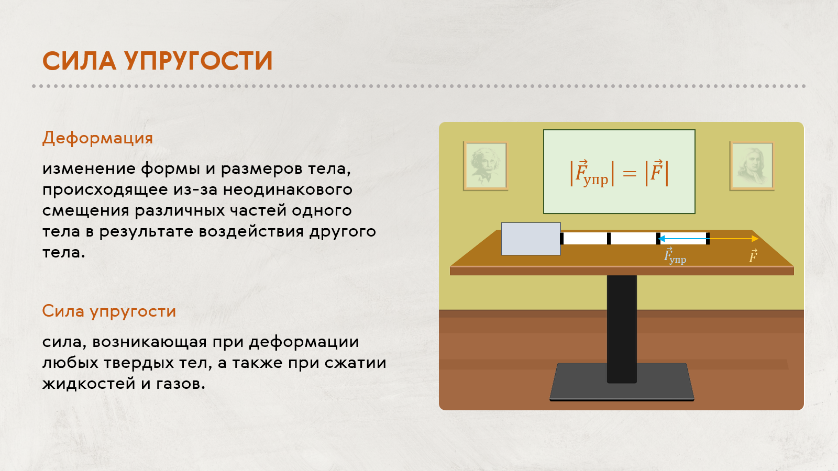 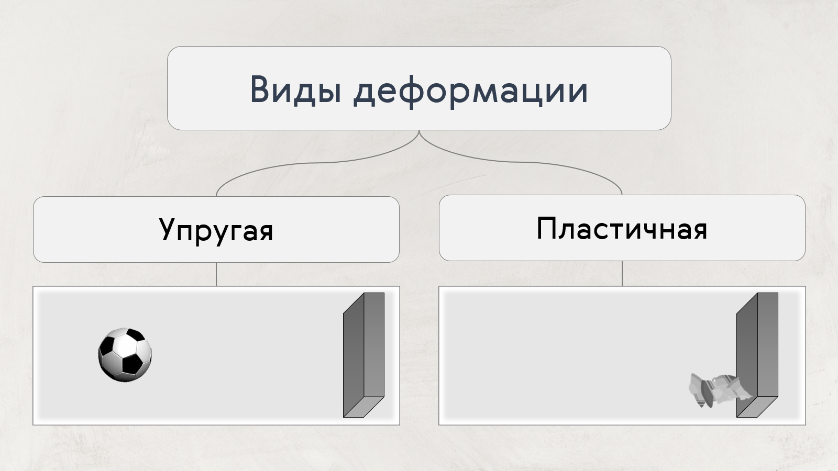 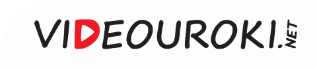 Сила упругости. Закон Гука
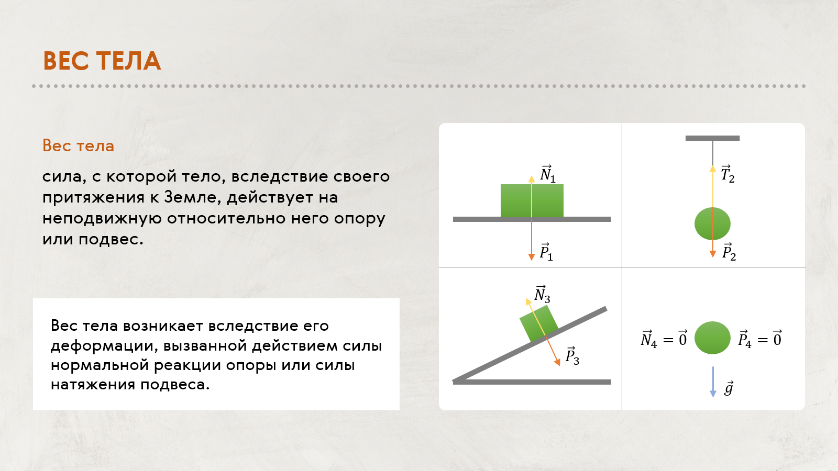 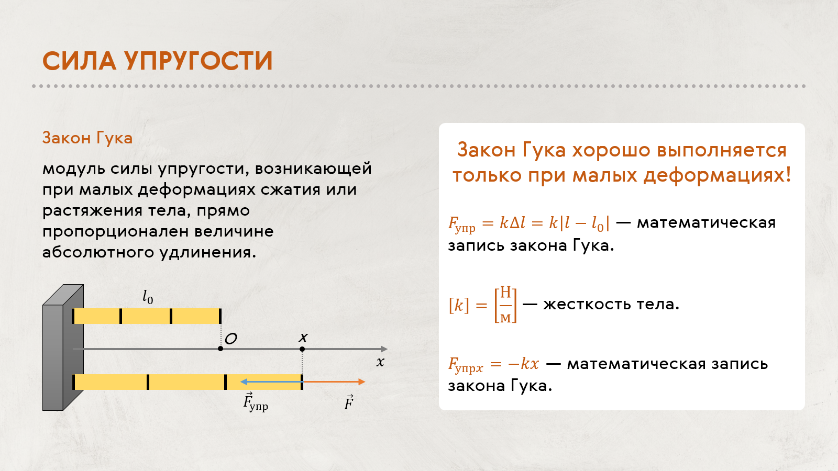 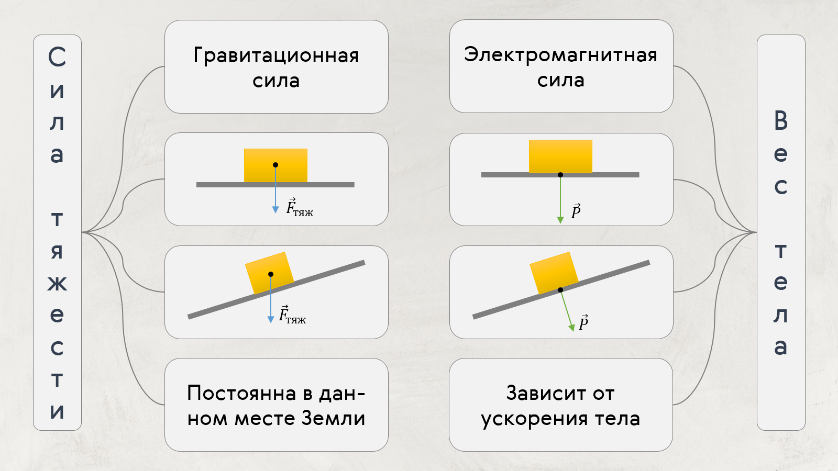 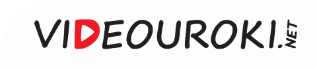